Конспект урока биологии в 6 классе

«Органы цветковых растений»
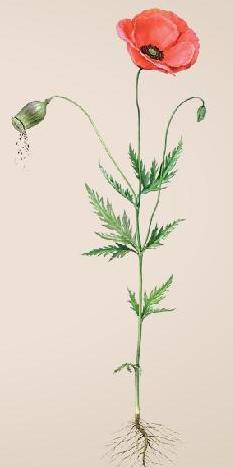 Подготовила:
учитель биологии
филиала МБОУ Мурзицкой СОШ – 
                                             Кочетовская ООШ,
Мокеева  Светлана Николаевна
Урок 1
Орган – часть тела, имеющая определенное строение, местоположение и выполняющая свою функцию.
Органы
Органы животных
Органы растений
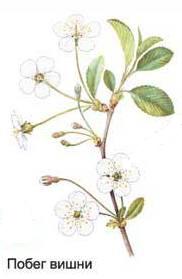 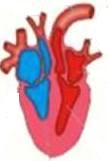 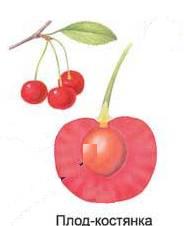 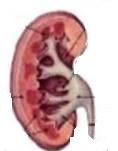 Побег
Плод
Сердце
Почка
Исследовательская работа «Корневые системы растений»
План работы
1.Самостоятельно ознакомьтесь с текстом  учебника на стр.36-38
2.Рассмотрите выданные вам гербарный материал, и функцию, выполняемую данным корнем. Исследуйте длину главного и боковых корней. Какие из корней  преобладают? Определите тип корневой системы 
3.Зарисуйете  корневую систему, выданного вам экземпляра в тетрадь, подпишите виды имеющихся корней
4.На основании самостоятельно изученного материала  учебника, сделайте вывод, о том в  каких условиях могло произрастать выданное вам растение в соответствии со строением его корневой системы? 
5.Подготовьте краткое сообщение о проведенным вами исследовании корневой системы.
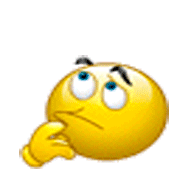 Физкультминутка для глаз
Чтоб глаза твои зоркие были,
Чтоб в очках тебе не ходить, 
Эти лёгкие движенья 
Предлагаю повторить. 
Вдаль посмотри и под ноги,
Вправо, влево побыстрей.
Удивимся, что такое?
И закроем их скорей. 
А теперь по кругу быстро, 
Словно стрелочка часов,
Проведём глазами дружно,
Ну, а дальше будь здоров!
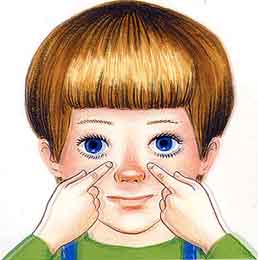 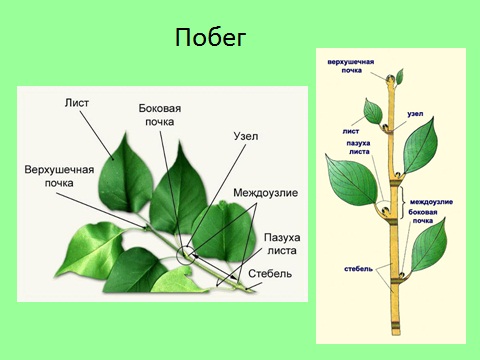 Стебель
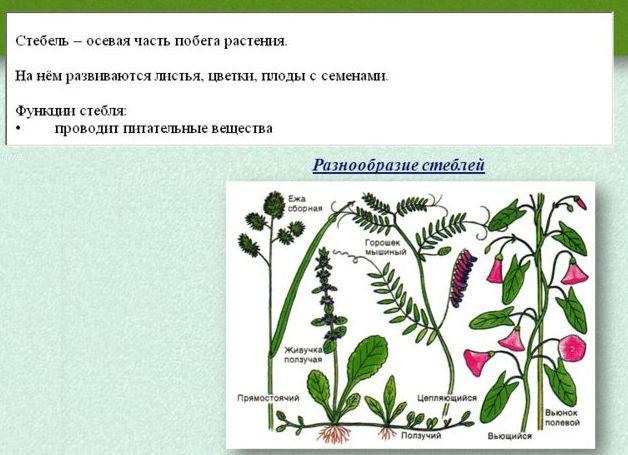 ЛИСТ
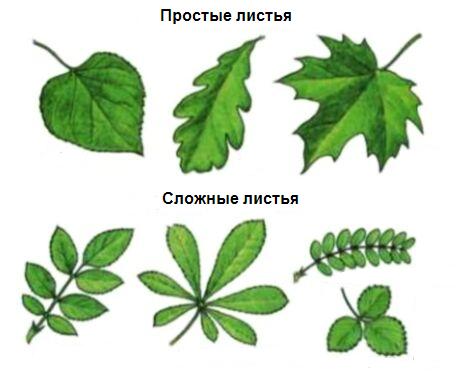 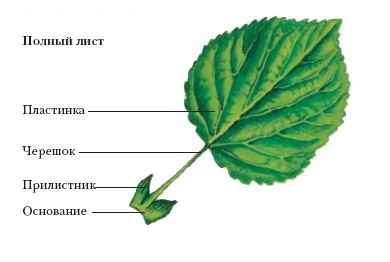 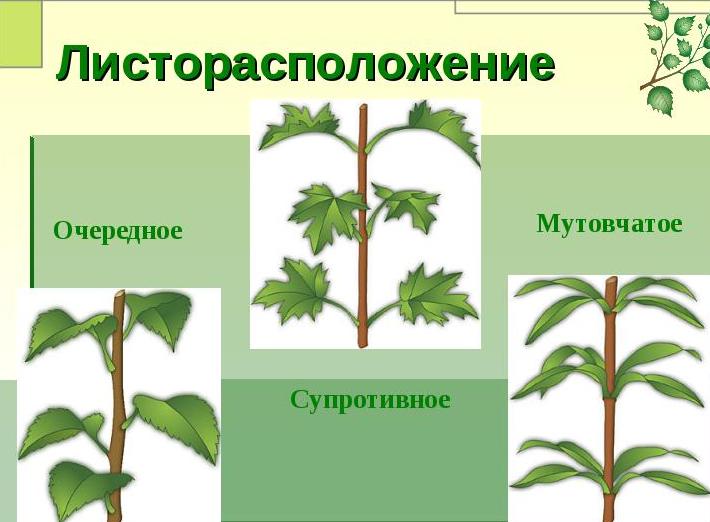 ПОЧКА
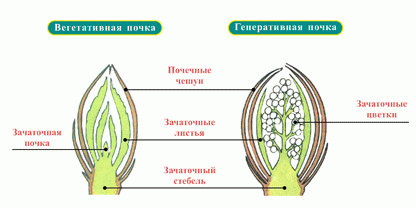 Домашнее задание
Изучить текст учебника  на стр.36-42, 
ответьте  на вопросы 1-5, 
рубрики «Проверь свои знания»
 стр.48 учебника.
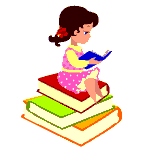